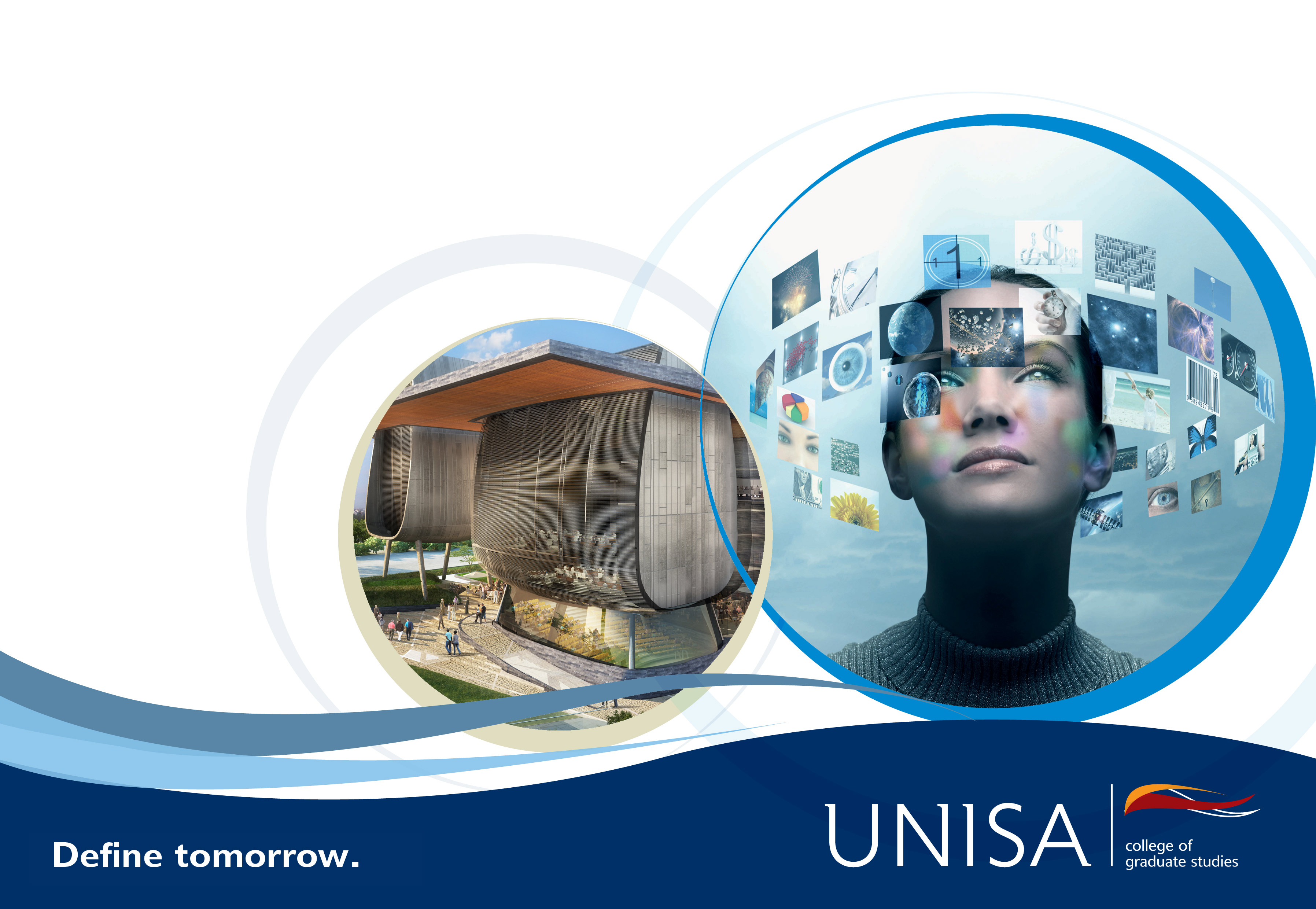 Academic writing for Honours
Academic writing
It is a concise, focused and well structured writing which define intellectual boundaries of a particular discipline
Its evidence is in a form of references which support what is written to propose theories and ideas 
It uses of the third-person rather than first-person perspective
It has a clear on focus the research problem under investigation, 
The first step to writing academically is to clearly define the purpose of the writing and the audience
Arrange your points in logical order
Have a clear idea of what you want to say
Create a list of your main points 
Think about what the reader needs to know 
Once you have a clear idea of what is required for your project and you can start planning your research and gathering evidence
Find academic information from reliable, reviewed and published resources (journals, books, conference proceedings). 
Avoid publications from predatory publishers
Write in structured paragraphs
Use paragraphs to structure your ideas
Each of the points or theme forms a different paragraph
From the first or second sentence make your point clear so that a reader can follow the line of reasoning
The rest of the paragraph should explain the point or theme in detail and provide relevant evidence/references
 Evidence can be data, facts, quotations, arguments, statistics, research and theories
Use formal language
You are expected to use formal language and not not confrontational or dismissive language
Each subject discipline has certain writing styles and terms, that you will be used to as you progress with your degree 
Do not use of long sentences and complicated vocabulary
Avoid using colloquialisms or slang terms or regional dialects
Language
Write words out in full rather than shortening them. Instead of writing “can’t don't” or “isn't” you are expected to write “cannot, do not” or “is not”
Do not use personal nouns (e.g. I, me, you, us, we) may lead the reader to believe the study was overly subjective
Be concise
Only include one main idea per sentence
Keep your sentences to a reasonable length
Express precisely what you mean
Long sentences can be difficult to follow and this may distract from your point
Avoid repetition
Avoid using redundant words
Summarise work of other writers
Summary provides a shortened version of someone else’s work. Make sure that you:
identify the relevant points depending on your purpose
Write a shortened version, in your own words, to show your understanding
Include an in-text citation and reference to the original author
Revise, edit and proofread your work 
Most writing will require several drafts and revisions in order to improve the clarity and quality
Conclusion
The conclusion brings together the main points 
Highlights the key results, outputs, message from the project for a reader to take away 
Identifies gaps or weaknesses or new ideas presented by the study
Recommends further research or investigation where appropriate
Use the present tense for conclusion
Referencing
Cite sources and provide a list of references
Citing sources allow readers to identify the resources so they can independently verify and assess the quality of findings and conclusions based on your review of the literature